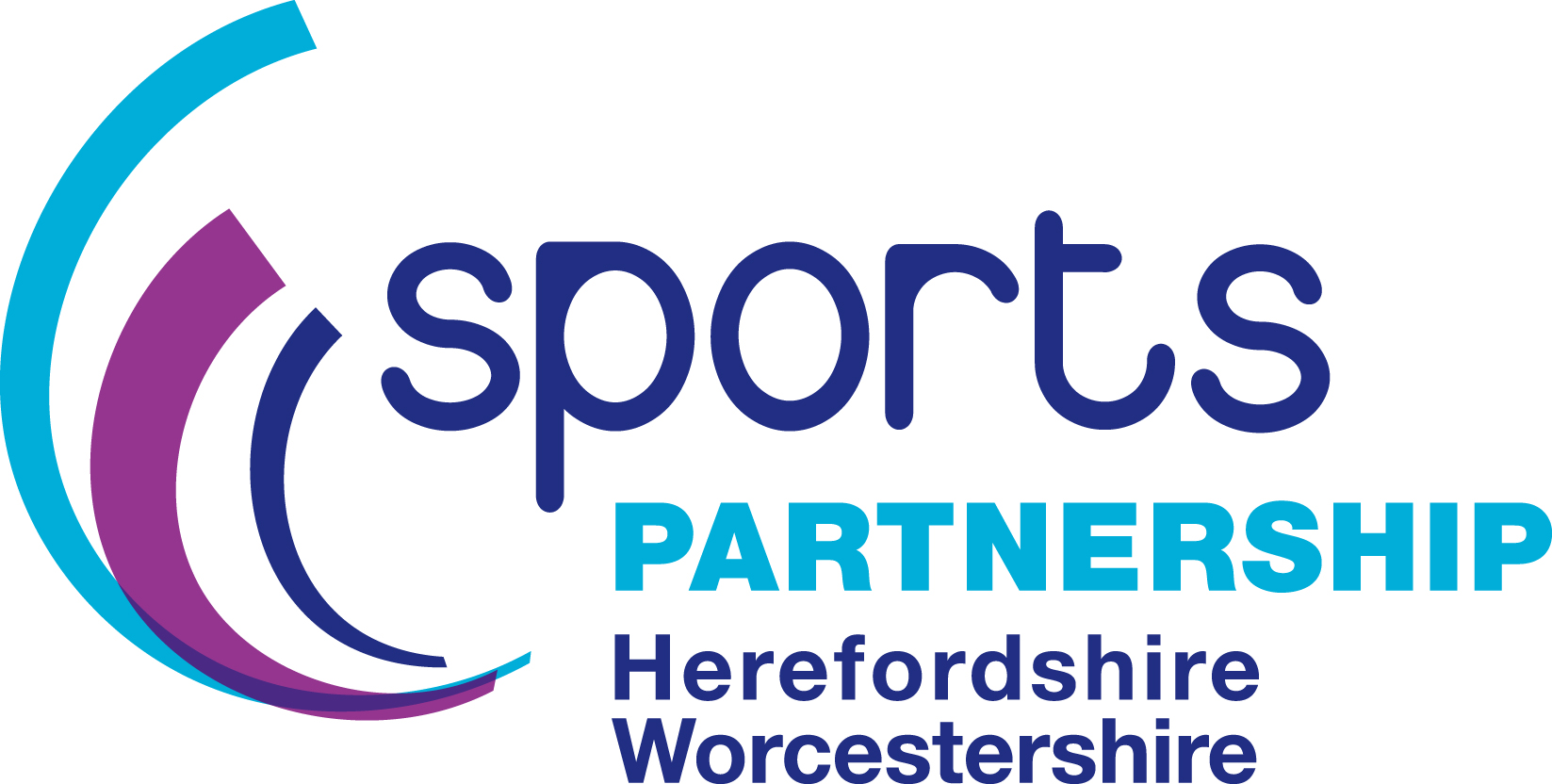 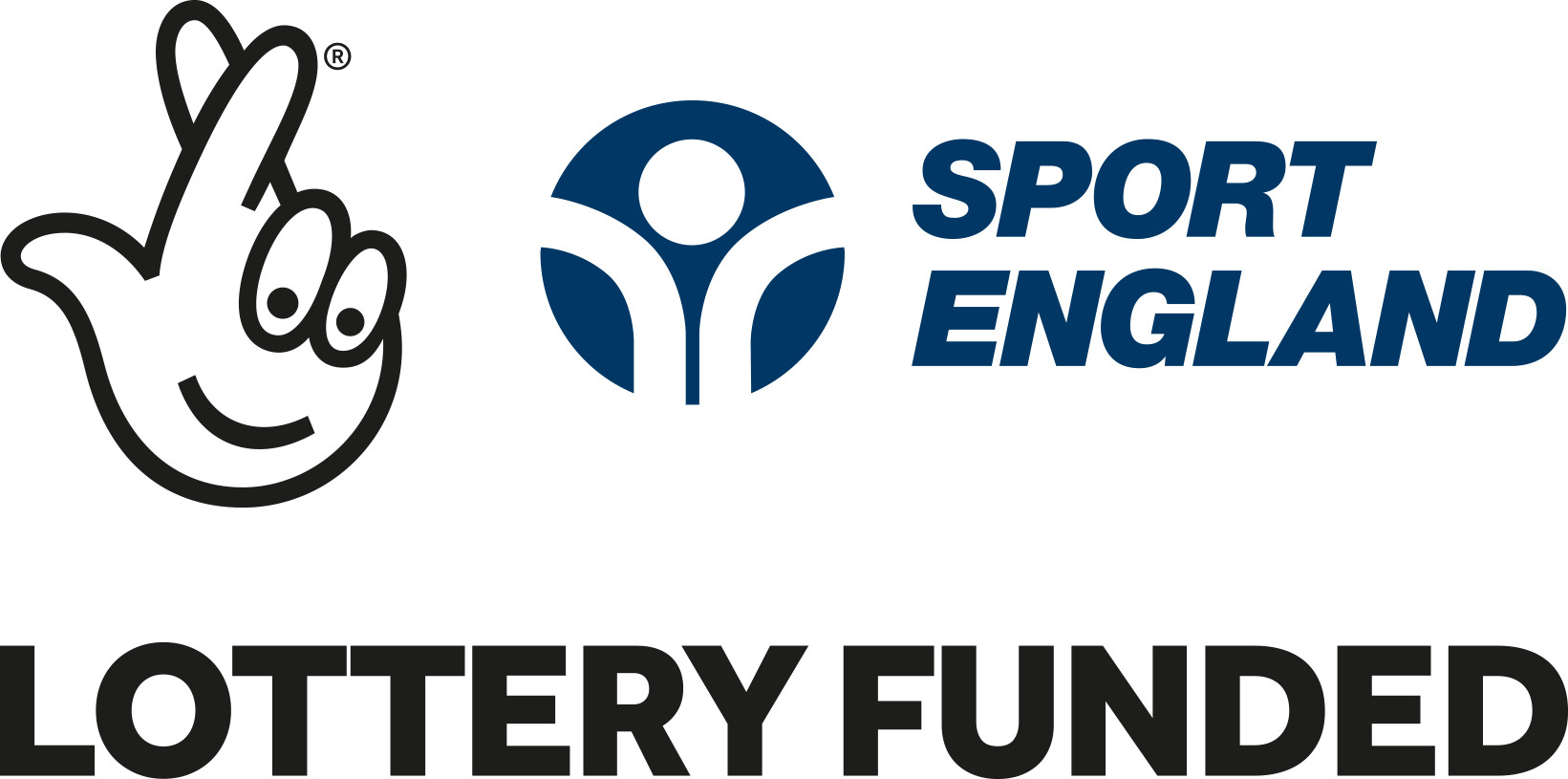 VISUALLY IMPAIRED YOGA
Regular yoga classes for visually impaired young people, addressing problems associated with sight loss often preventing engagement in physical activity
Participant Case Study: THOMAS

Thomas is registered blind, did not take part in any physical activity and could not move from the chair during the first class. Thomas has 100% attendance at yoga, which has improved his mental health and ability to move around independently. He can now perform standing, seating and supine poses independently.
Contribution to government Outcomes
Organisations Involved
Hereford Yoga Centre
Royal National College for the Blind
Look UK
19
Young people with disabilities engaged
63%
Female participants
21%
BAME participants
Next Steps
Sustaining the club.
Audio-recorded home practice. sessions will be produced with the aim of reducing exam stress.
Hereford Yoga centre also expect to deliver yoga at LookFest 2019.
Learning & Insights
Importance of word of mouth promotion for this target group.
Smaller group numbers are more effective for implementing individualised support.
Sport England Satellite Clubs
June  2019